Имя прилагательное
Чистописание.
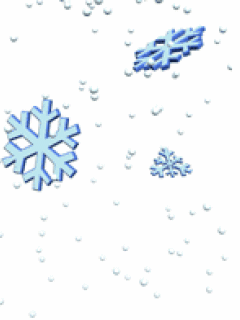 Выполнить задание и найти буквы
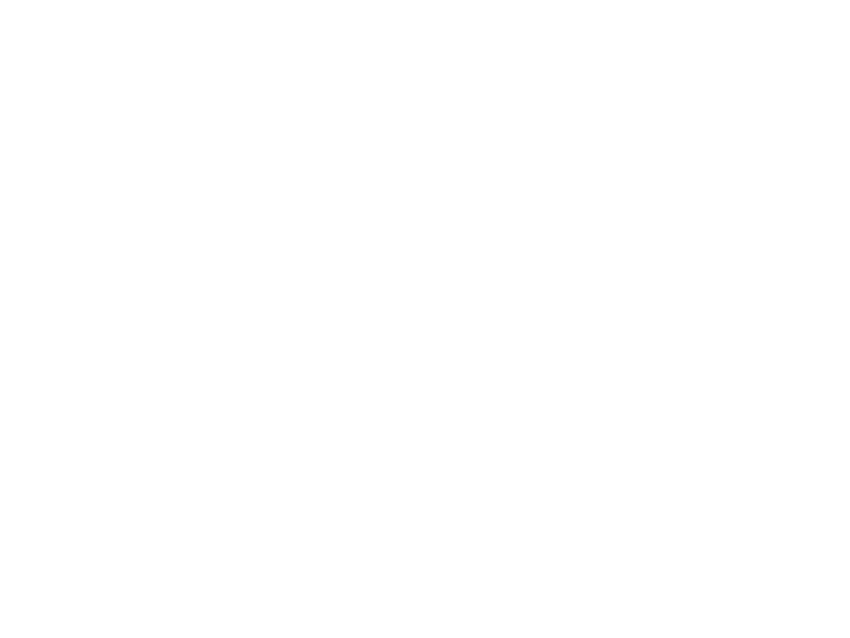 слайд  15
глубокое озеро
новый аэродром
легкий шарик
красная стрела
Найти закономерность, продолжить ряд:
тжш   жшт   штж  …
литературный журнал
тжш  жшт  штж  …
Условия для поиска букв:
 первая буква - в прилагательном мужского рода встречается дважды. Один раз она обозначает парный глухой мягкий согласный звук, другой раз – твердый;
 вторая и третья буквы обозначают парные согласные всегда твердые звуки
Буквы Т, Ш, Ж.
Назови лишнее слово
Голубь, голубка,
голубой
Снежный,
снег, снеговик
Мороз, заморозки,
морозный,
Голубой, 
снежный,
 морозный
ИМЕНА ПРИЛАГАТЕЛЬНЫЕ
Задание №1
Отгадайте загадки:
1 группа: Без рук, без ног, а дверь отворяет
ветер
2 группа:  Какой это мастер на стекла нанес и листья, и травы,
 и заросли роз?
мороз
3 группа: Что проходит через горы, через долы и холмы, но сама не двигается?
дорога
Подберите имена прилагательные, Определите род, 
число имён прилагательных,
 выделите окончание
1 группа: ветер
2 группа: мороз
3 группа: дорога
Задание №2
Тихо в л…су.
 Л..тят сн…ж…нки.
 Сне… п…крыл землю.
_
е
е
и
е
г
о
Физминутка
Имя прилагательное:
Ж.р.-руки вверх
М.р.-руки на пояс
Ср.р.- присесть
Мн.ч.-прыжок
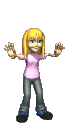 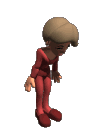 Александр сергеевич пушкин
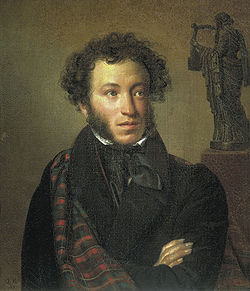 1 группа: 
«Зимняя дорога»
2 группа:
«Зимнее утро»
3 группа:
«Зимний вечер»
Задание :
 выписать 1 словосочетание им.сущ.+им. Прил., 
определить  число, род,падеж
Итог урока.
Что такое имя прилагательное?
Как изменяются имена прилагательные?
Как определить род, число, падеж им.прилаг.?
Домашнее задание
Написать сочинение-миниатюру о погоде,
 используя имена прилагательные
Спасибо за урок!
Молодцы!
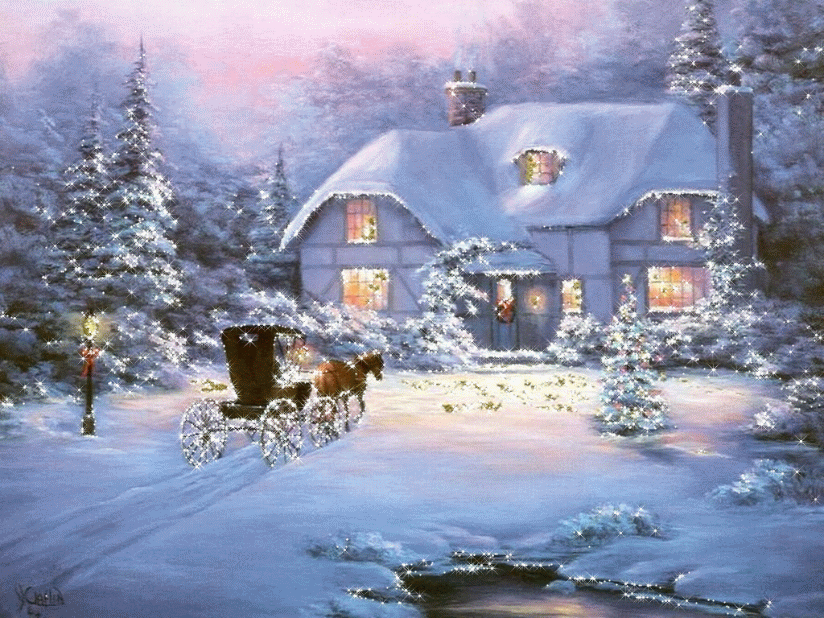 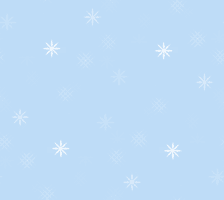 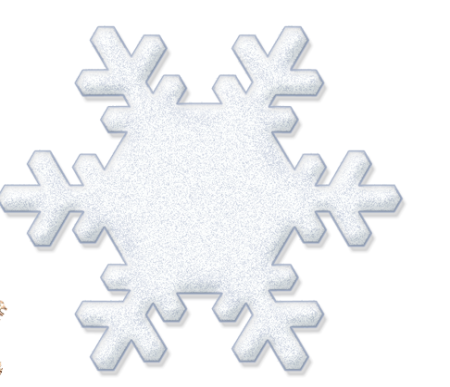 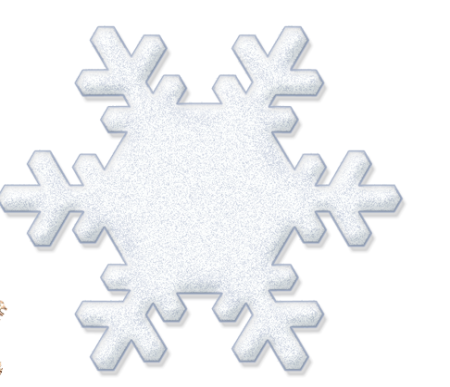 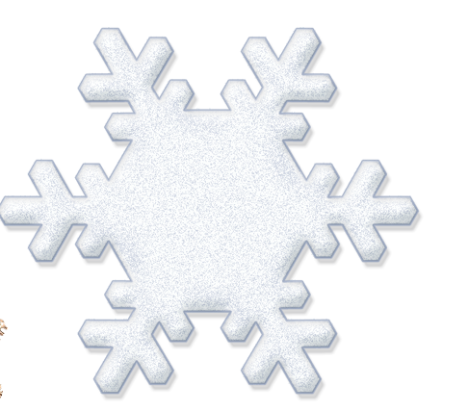 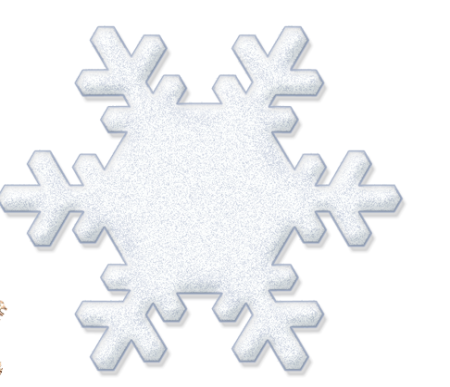 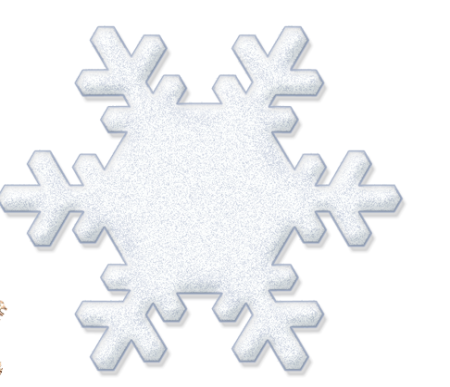 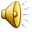